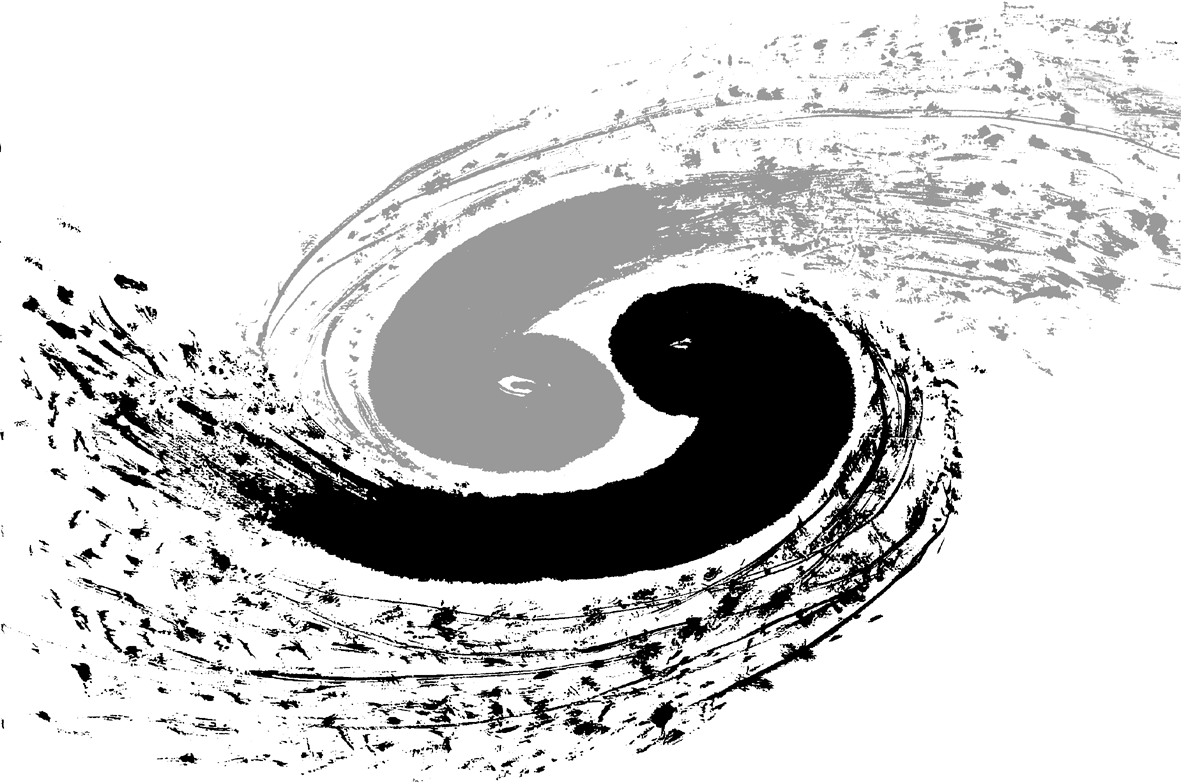 Progress in the design
Of CEPC Detector Beampipe
Ji Quan
July 5,   2023
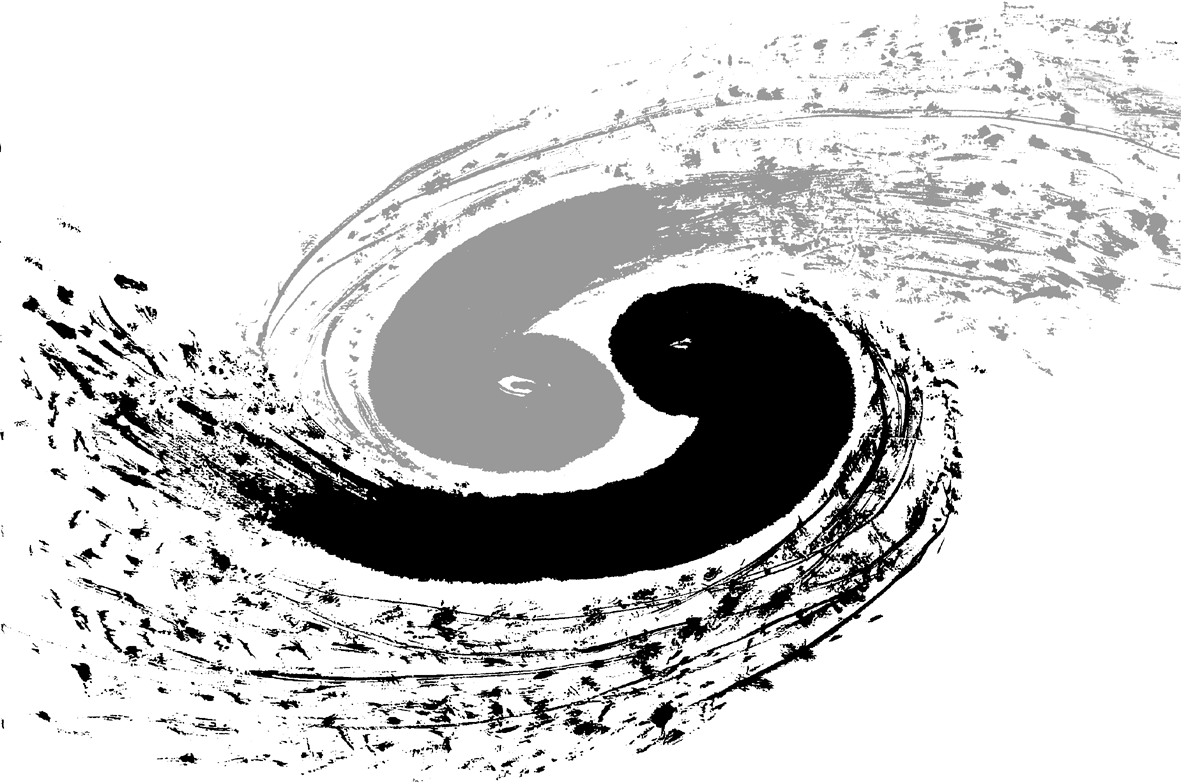 Content:

    General introduction
    Detailed structure
    Simulation analysis
    Summary and Next plan
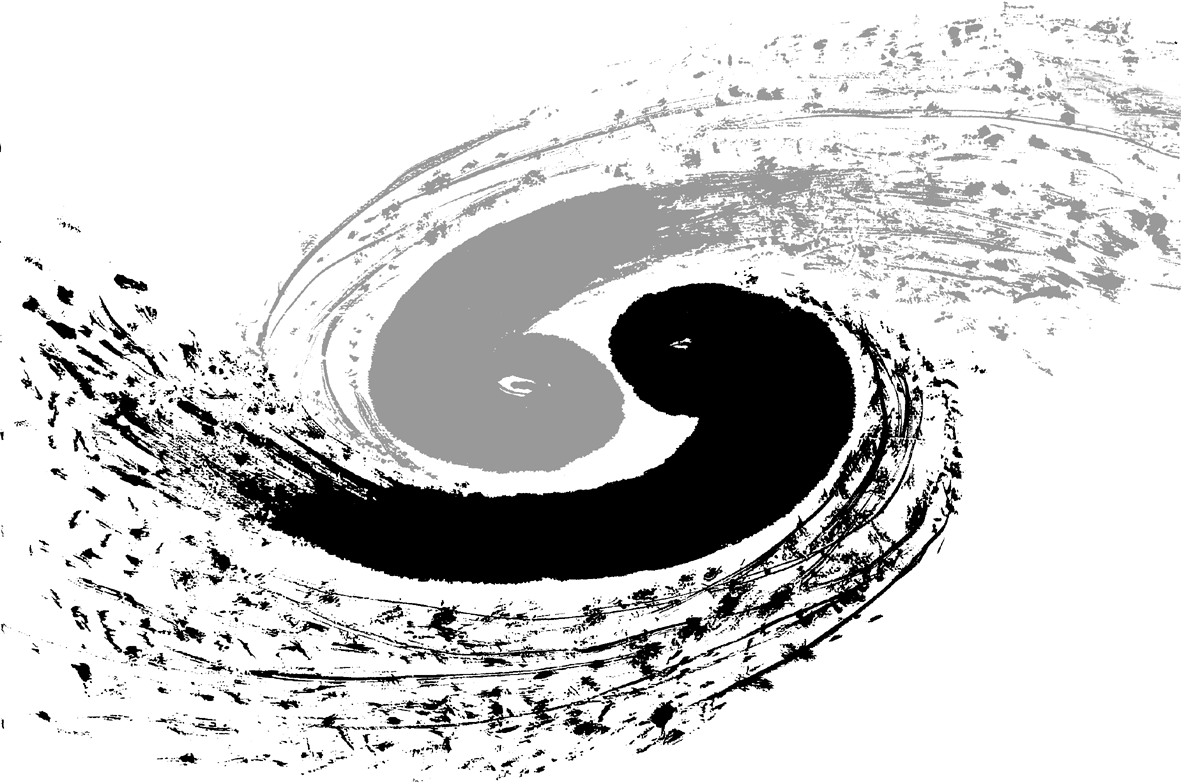 General introduction
General drawing
c. Air channel
b. The central Be pipe
a. The extending Al pipe
d. Carbon fiber cylinder
e. Combination flange
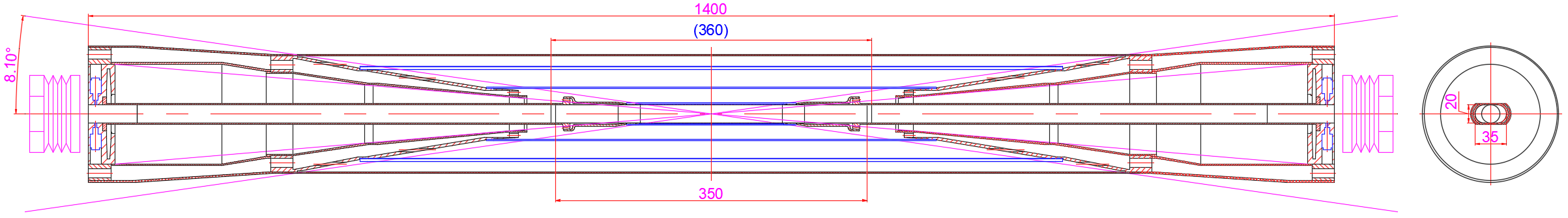 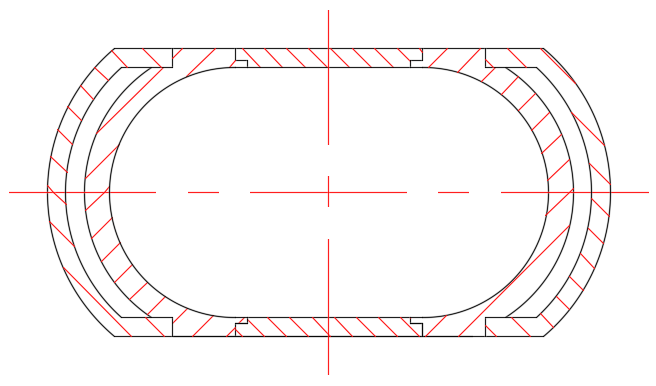 BPM
LumiCal
LumiCal
BPM
Vertex
Extending pipe
   Both   sides  :  Double
Top and Bottom : Single
Basic Structure:
1) Components : a, b, c, d and e
2) Detectors : BPM, LumiCal and Vertex
Total length : 1400 mm
Updated design :
1) Added detector : BPM
2) Extending pipe : From Conical pipe to Gradient runway
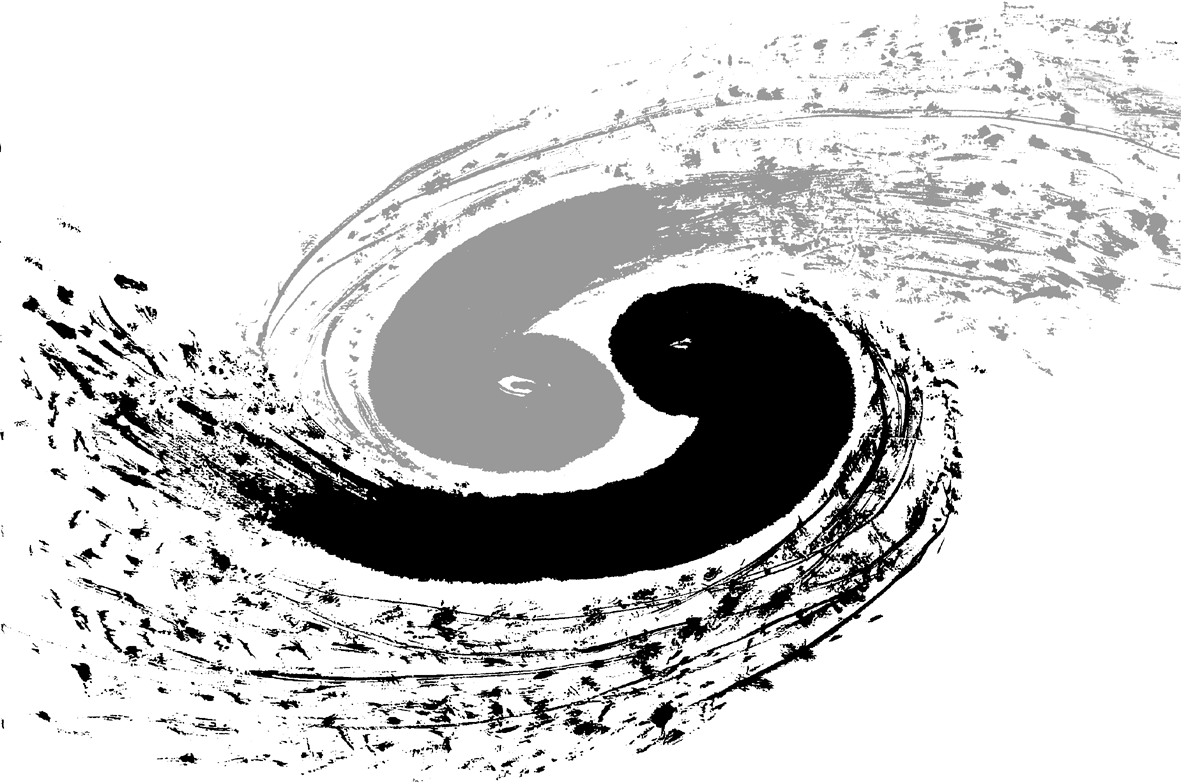 Detailed Structure
Three detectors --- BPM and LumiCal
Installation position
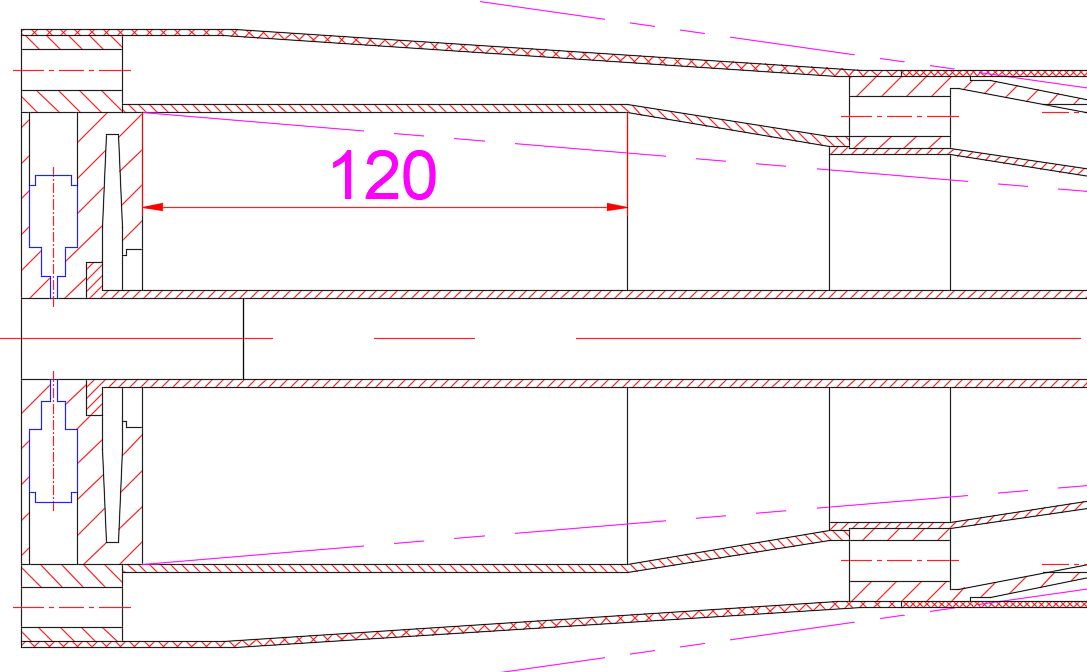 BPM
1.  A 2 or 4 electrode-BPM is installed in 
     each flange

 LumiCal
1. Near the flanges, axial length is 120mm
LumiCal
BPM : 2 or 4 electrodes
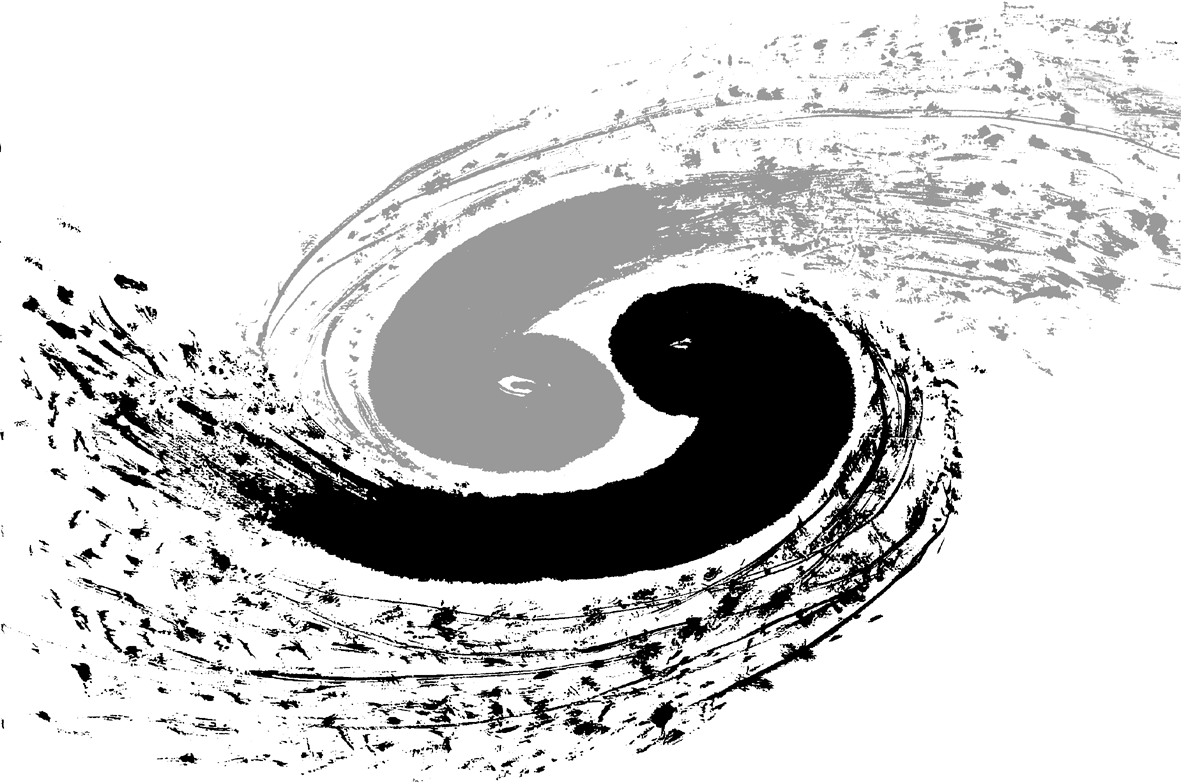 Detailed Structure
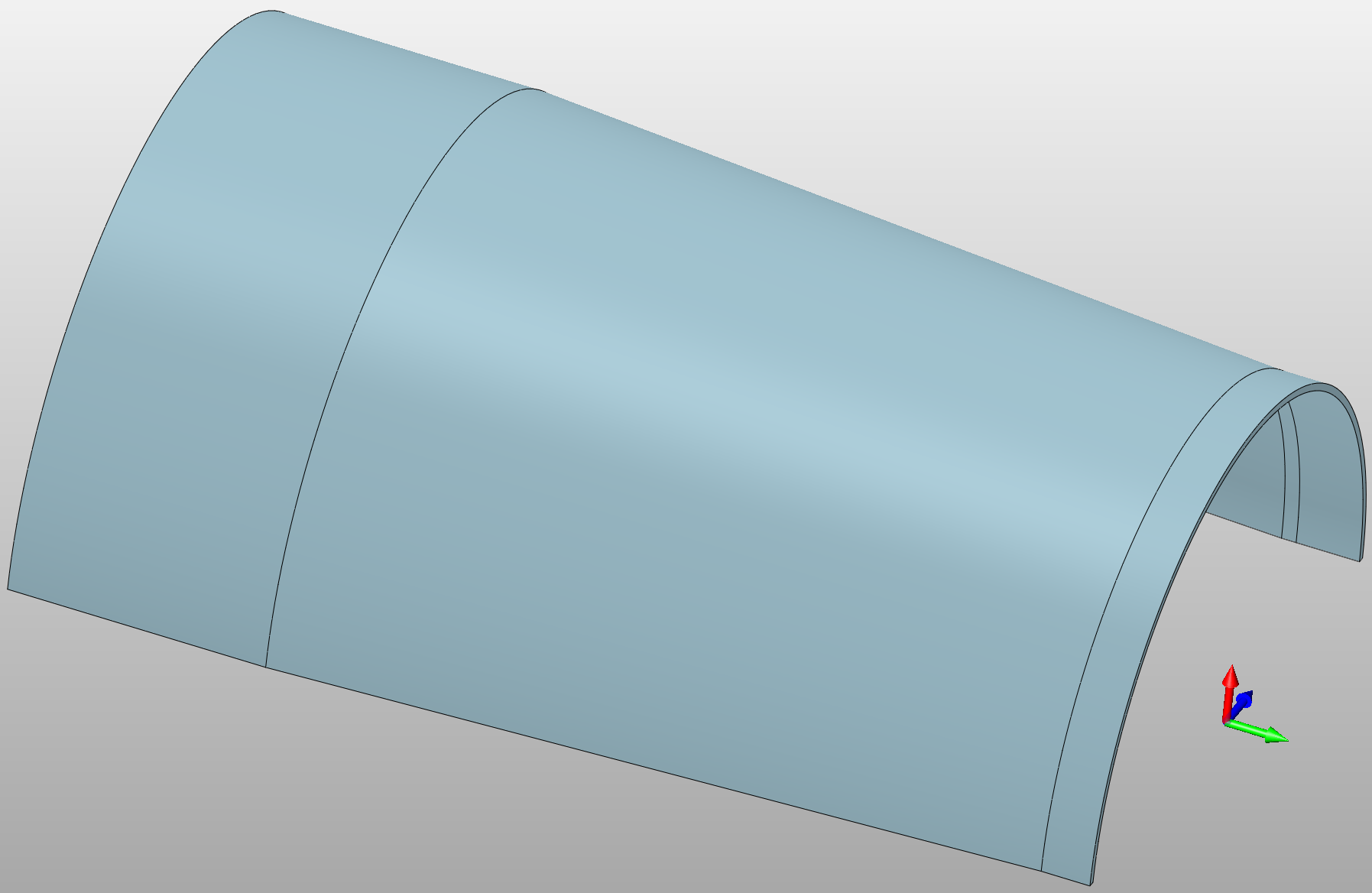 half-ring protection cylinder
Three detectors --- BPM and LumiCal
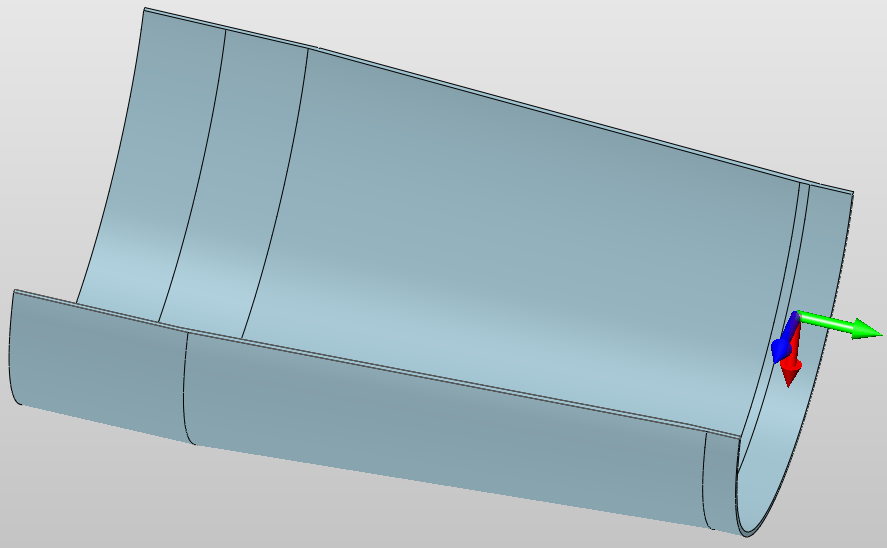 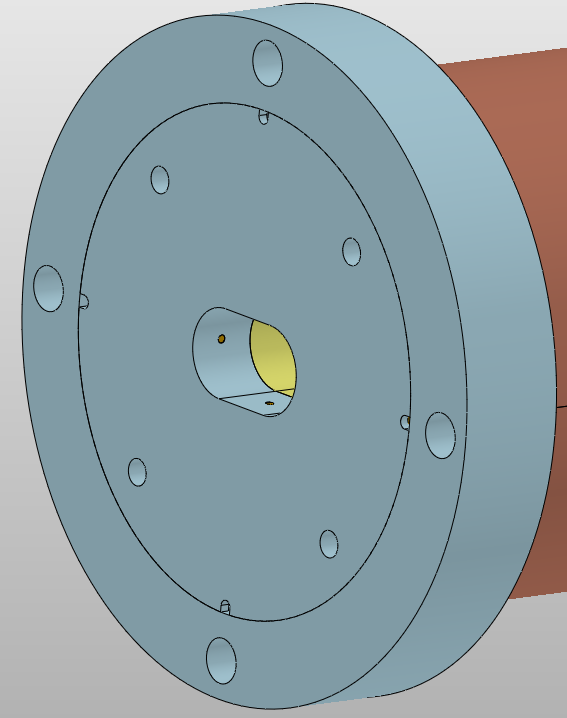 Installation and maintenance  --- BPM
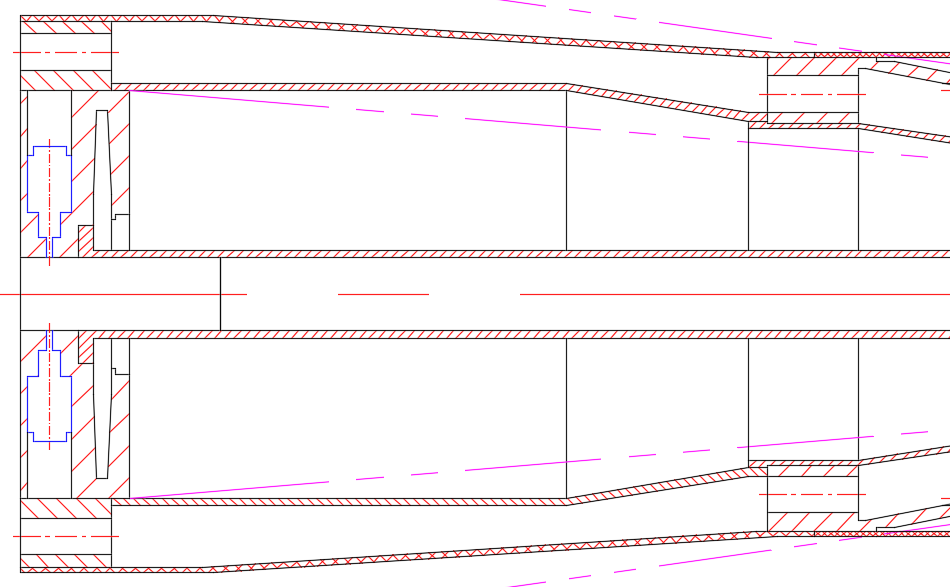 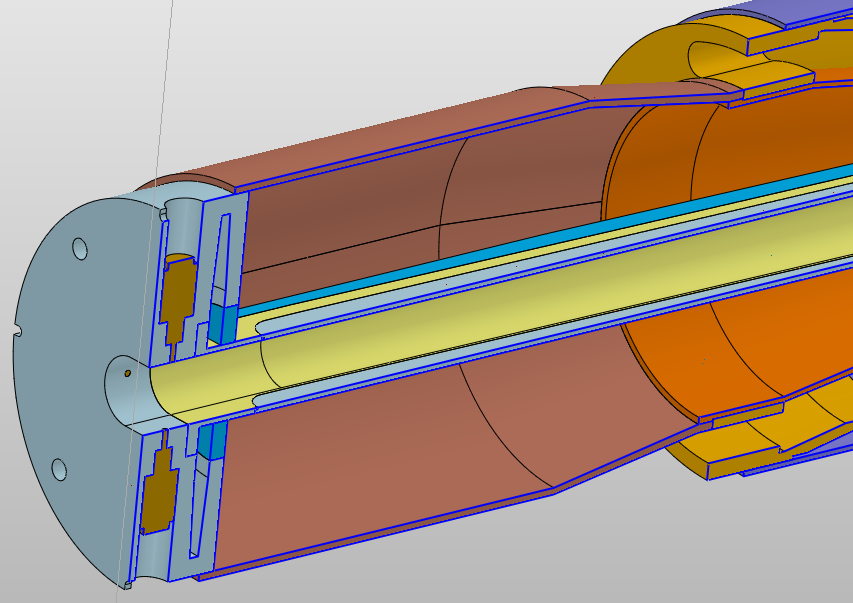 Outer big flange
Two or Four
Electrodes
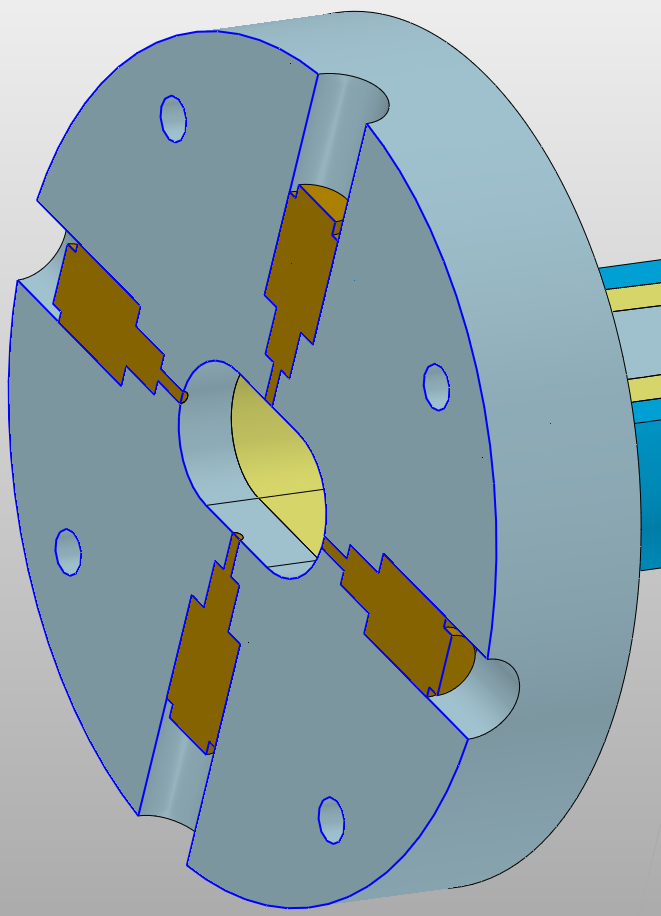 Outer half-ring protection cylinder
BPM Maintenance status
Outer big flange
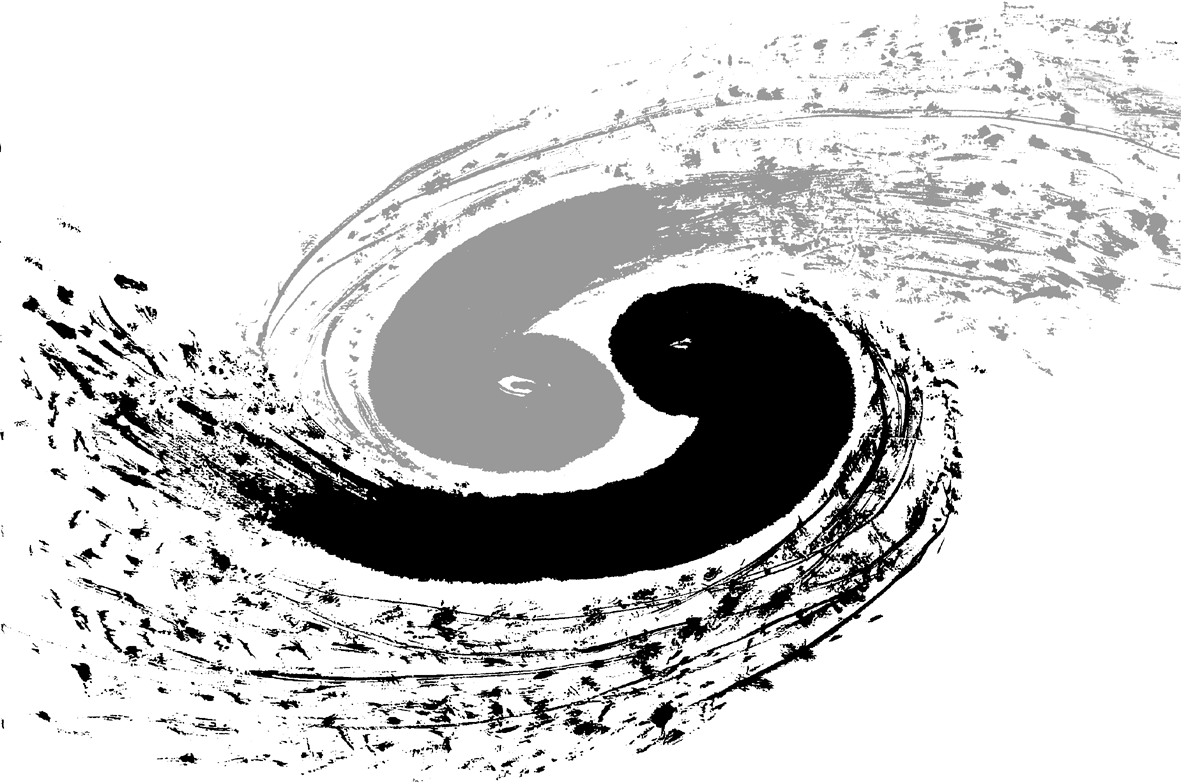 Detailed Structure
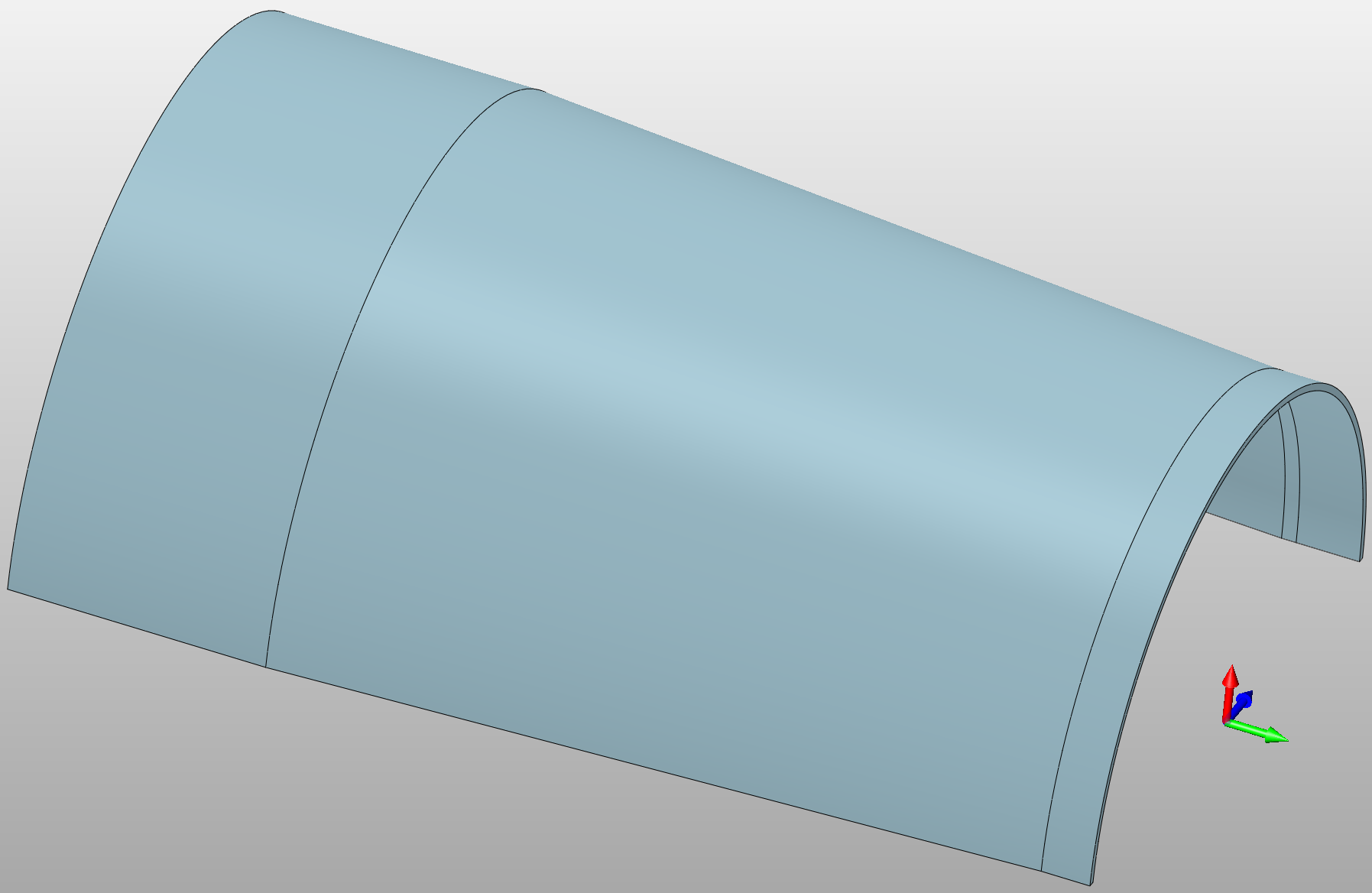 Three detectors --- BPM and LumiCal
Installation and maintenance  --- LumiCal
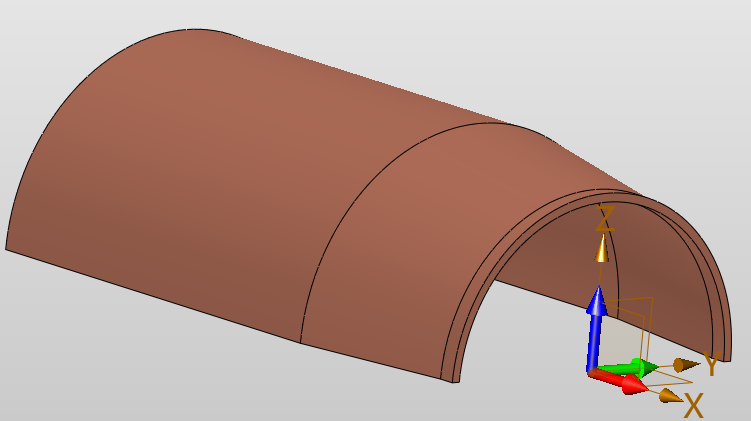 Outer half-ring protection cylinder
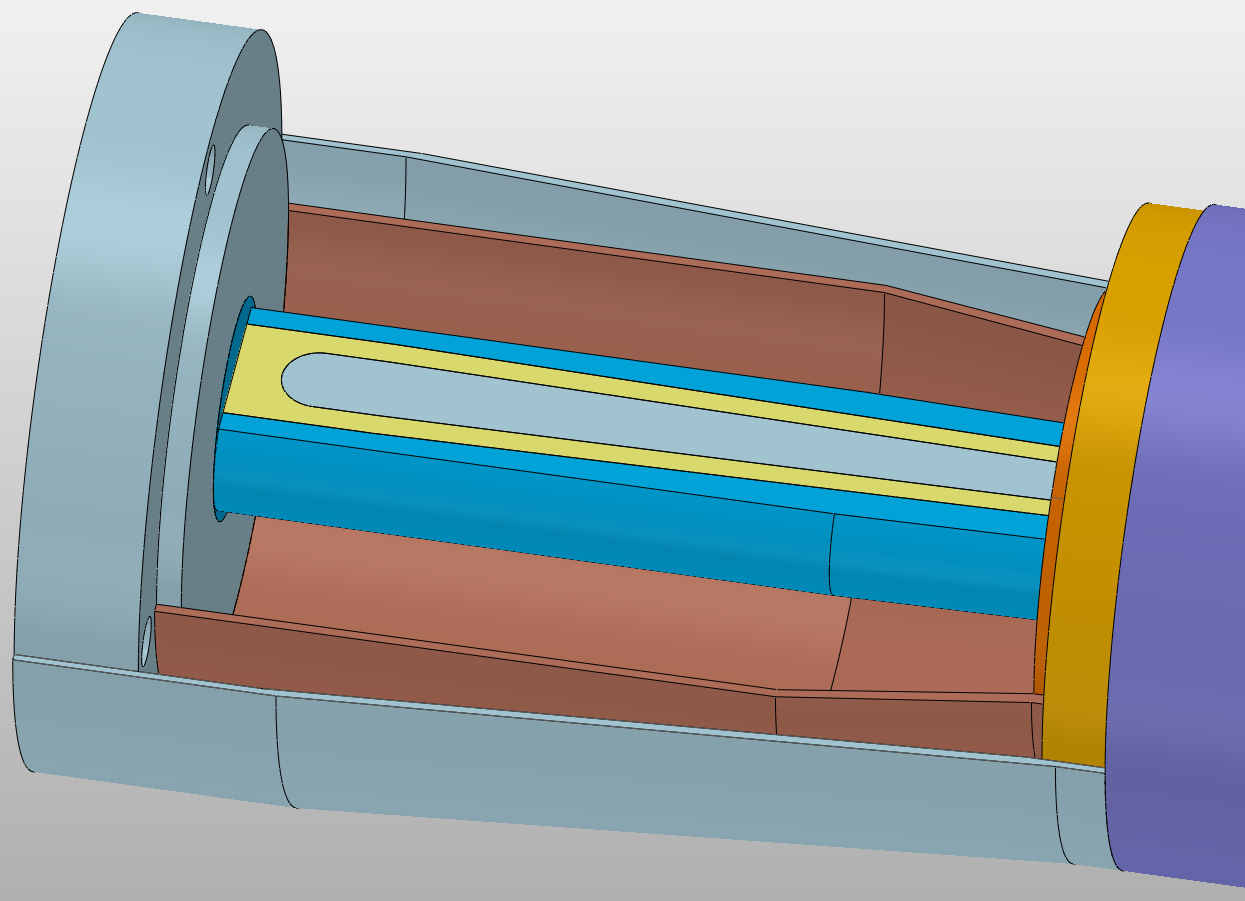 Inner half-ring protection cylinder
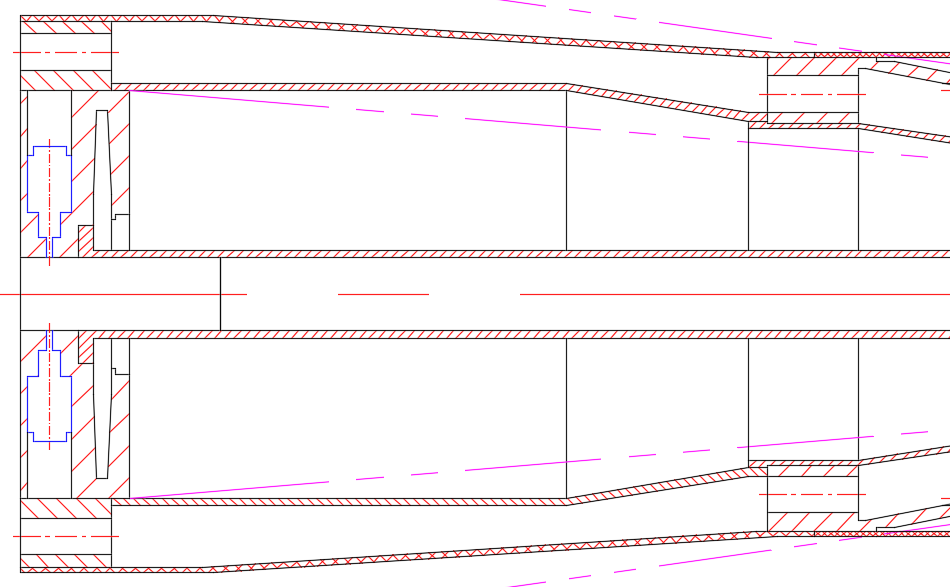 LimuCal Maintenance status
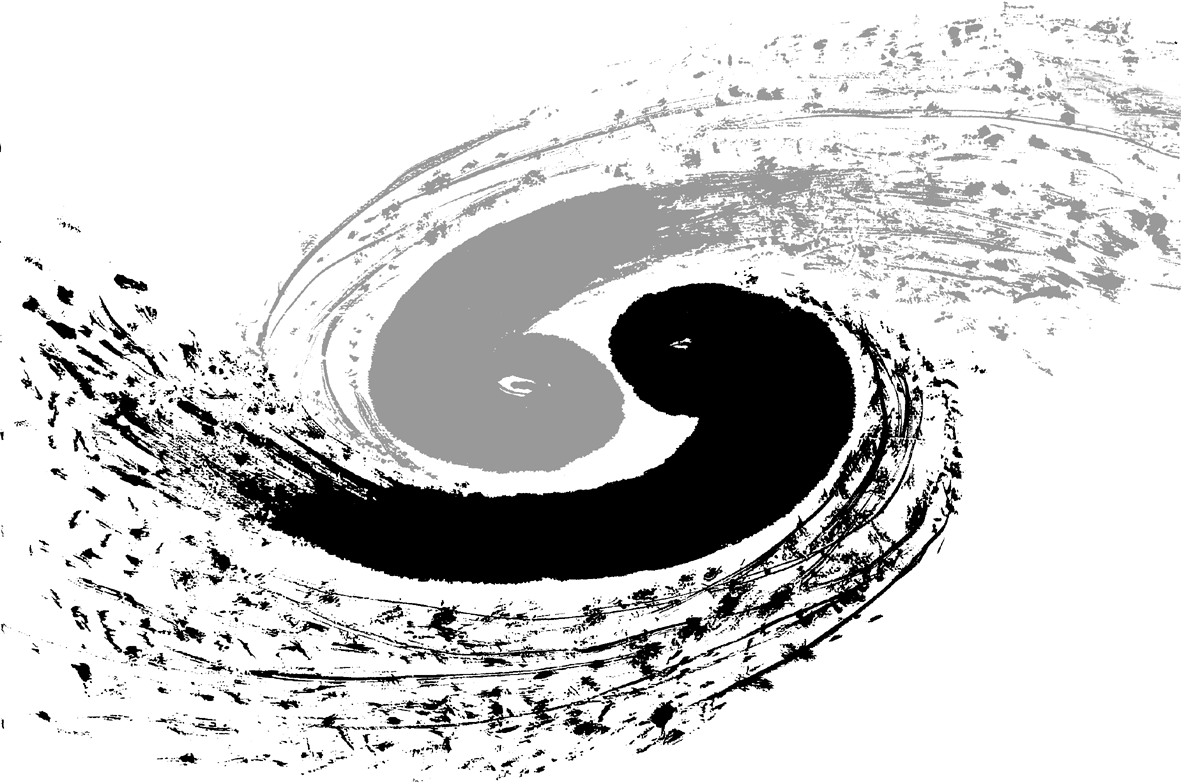 Detailed Structure
Three detectors --- Vertex
The Vertex detector contains only barrel part which
consists of three double layers
Air-cooled channels and support structures
Air-cooled inlet
Air-cooled outlet
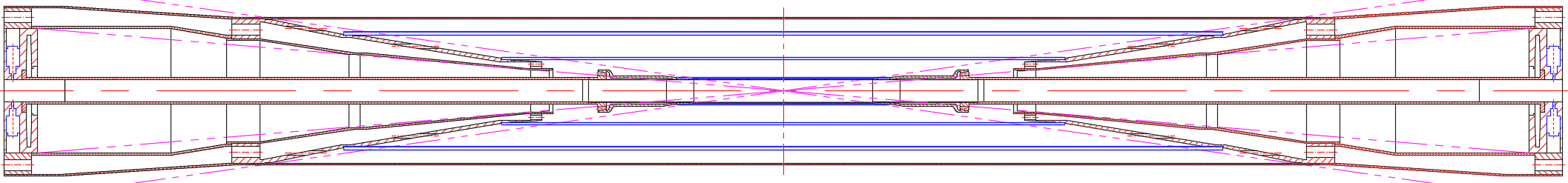 Cooled structure :
     Three layer air cooled channel
Air-cooled inlet
Air-cooled outlet
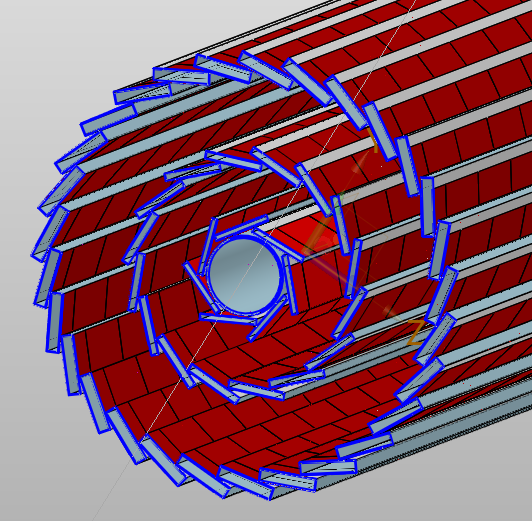 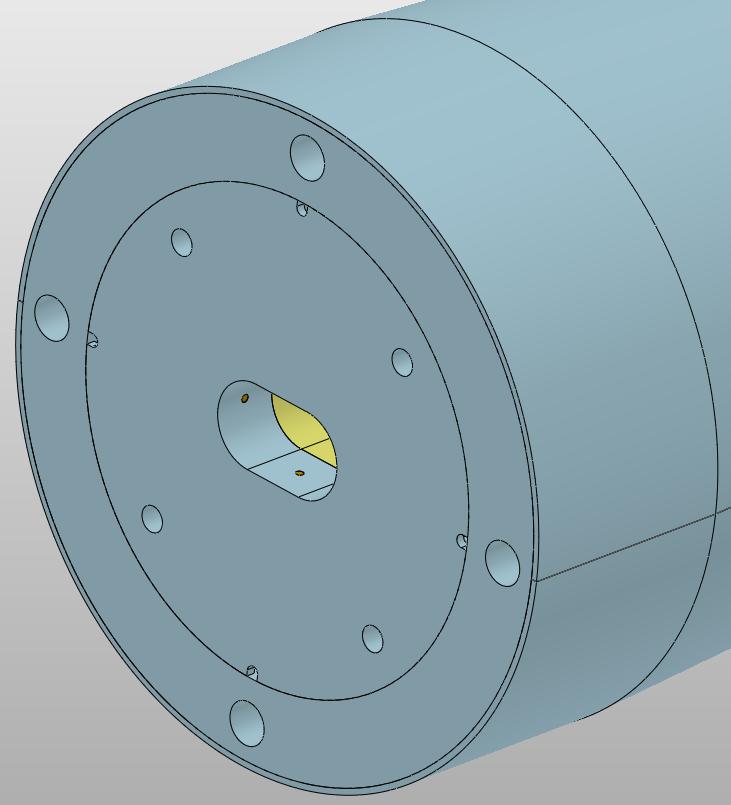 Take away
The heat generated 
by chips and electronics
Design requirement
                                T ≤ 20 °C
                            △T < 10 °C or 7 °C
                 Vibration < 1μm (?)
Four inlets , four outlets
Three double layers
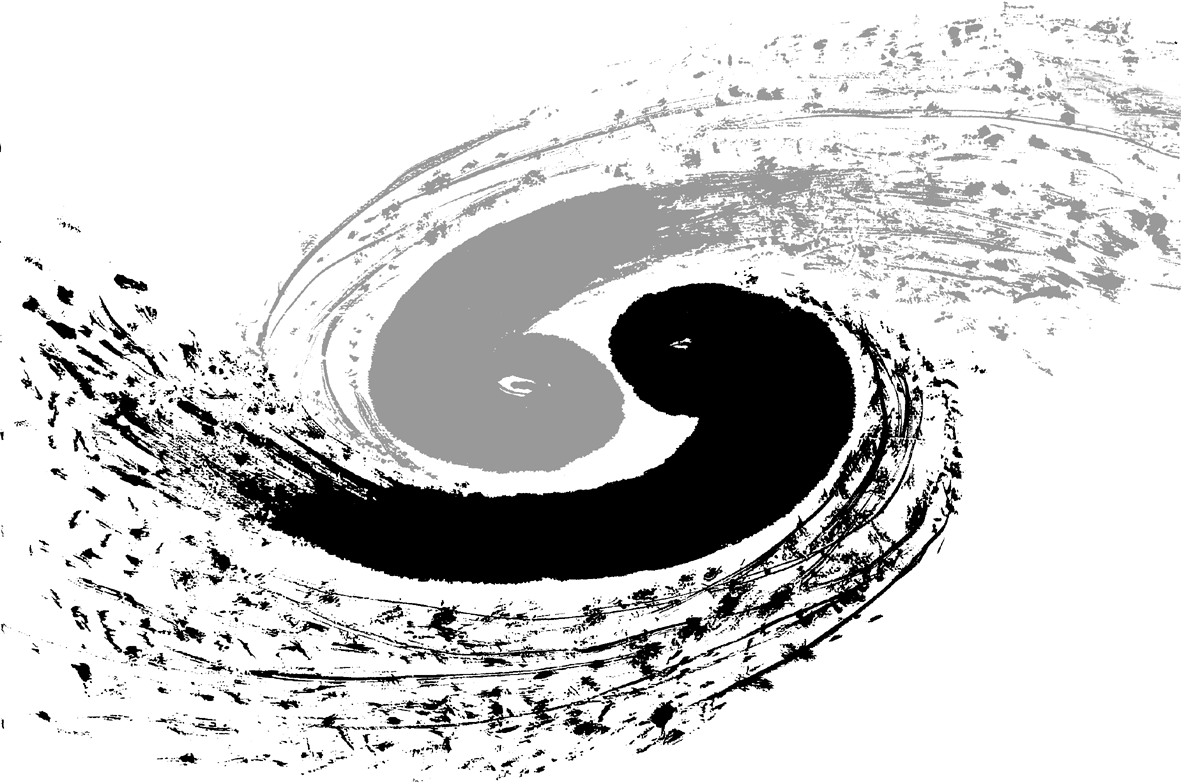 Detailed Structure
The Central Be pipe
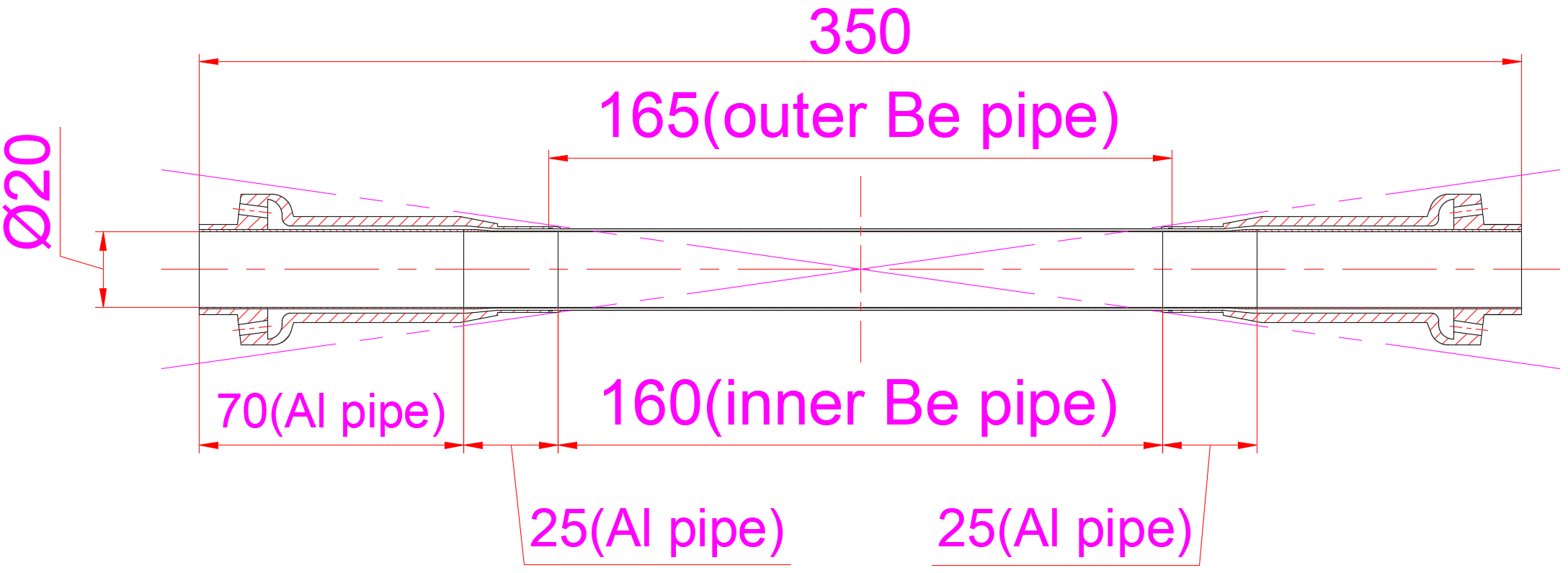 Cooling structure :
       Double-layer pipe
Total length : 350 mm,  Gap : 0.35mm(Coolant)
Coolant :
       H2O  or  Paraffin
Take away
Thickness of outer Be pipe:  0.15 mm
Thickness of inner  Be pipe:  0.20 mm
HOM heat
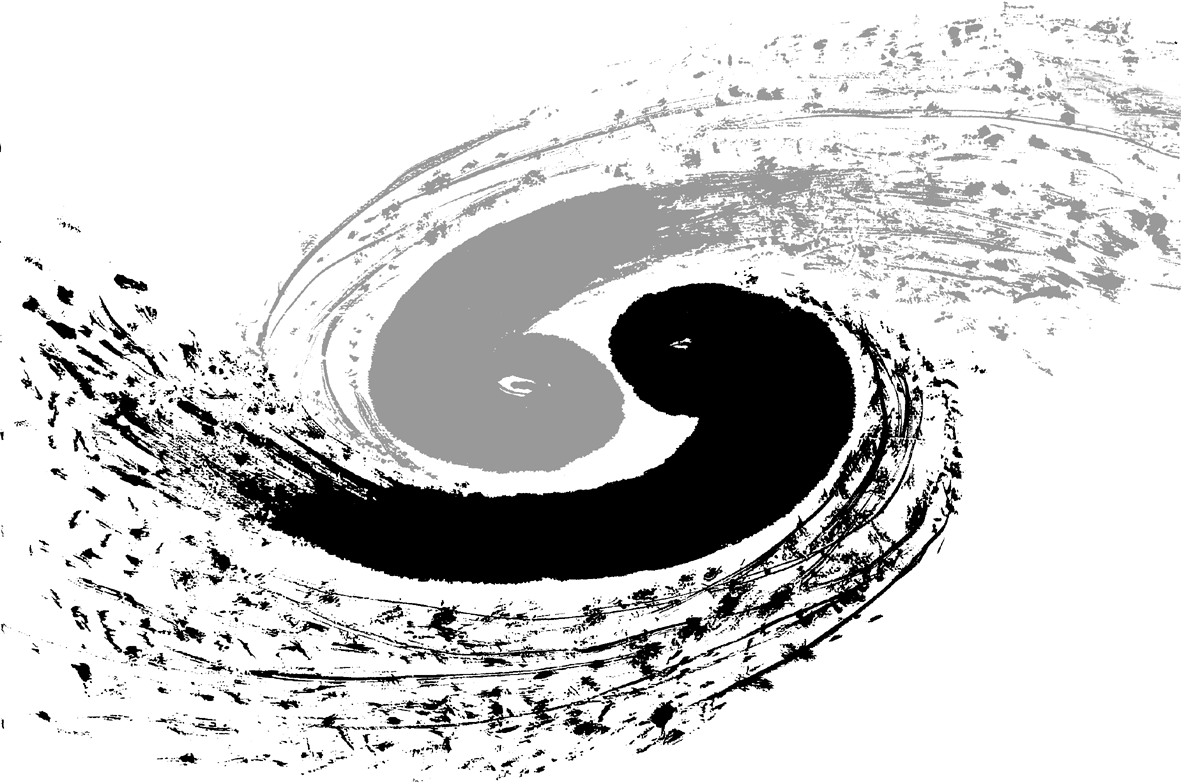 Detailed Structure
The extending Al pipe --- Gradient runway type
Thickness of single layer beryllium sheet : 1.5 mm
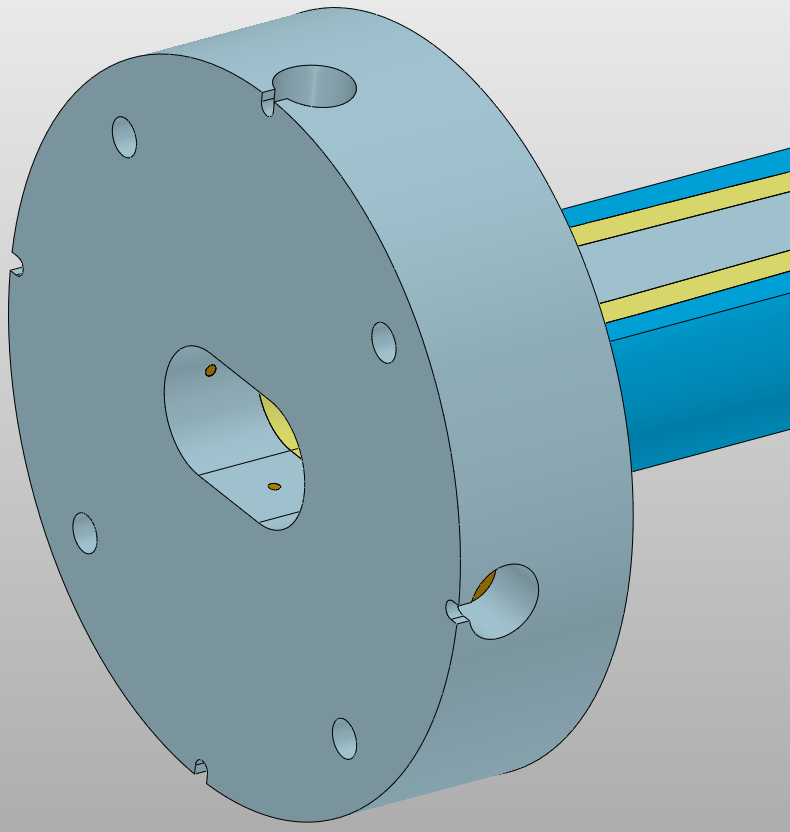 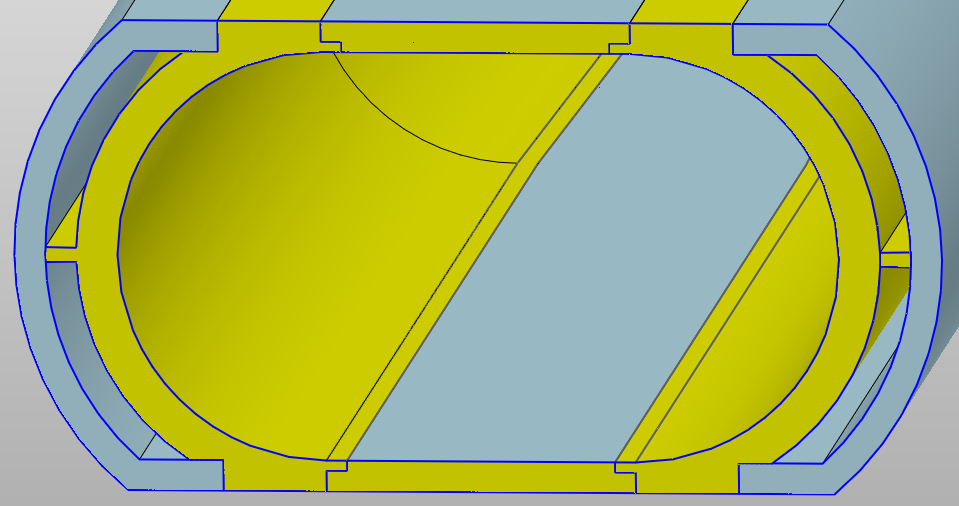 Double layer
construction
Double layer
construction
Take away
Take away
HOM heat
HOM heat
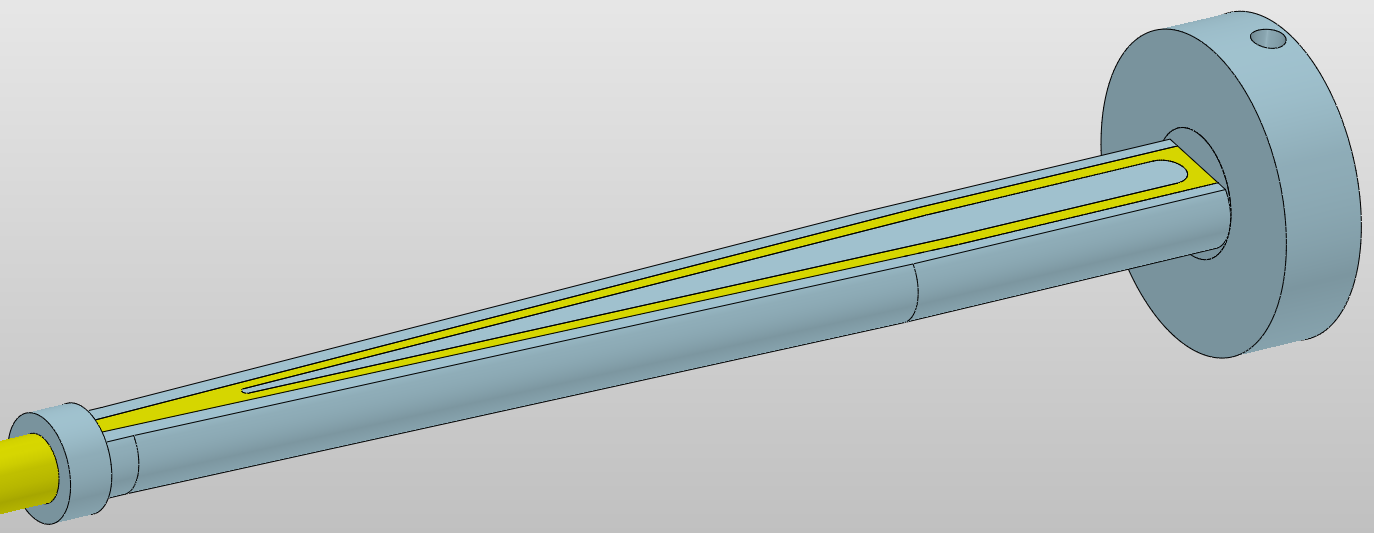 Coolant : H2O
Installation space for LumiCal
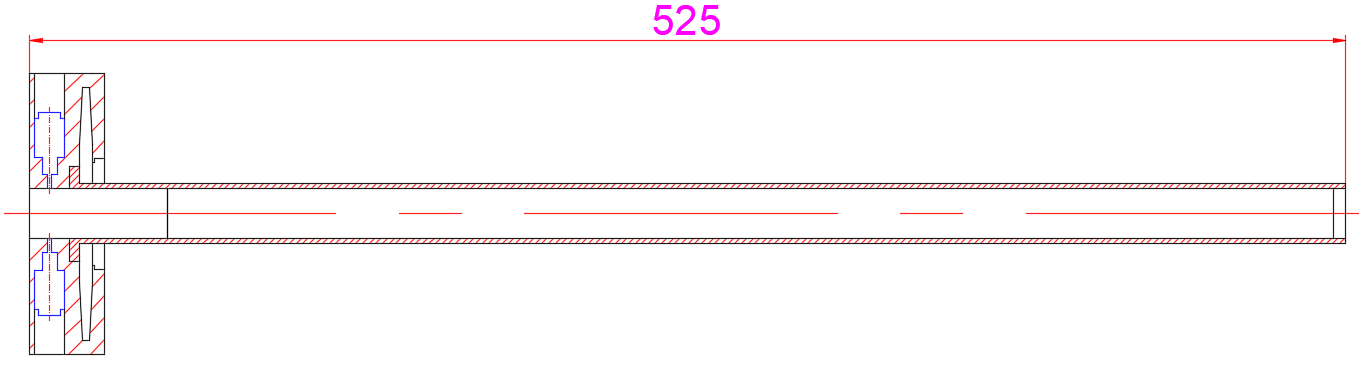 Total length : 525 mm
The extending Al pipe
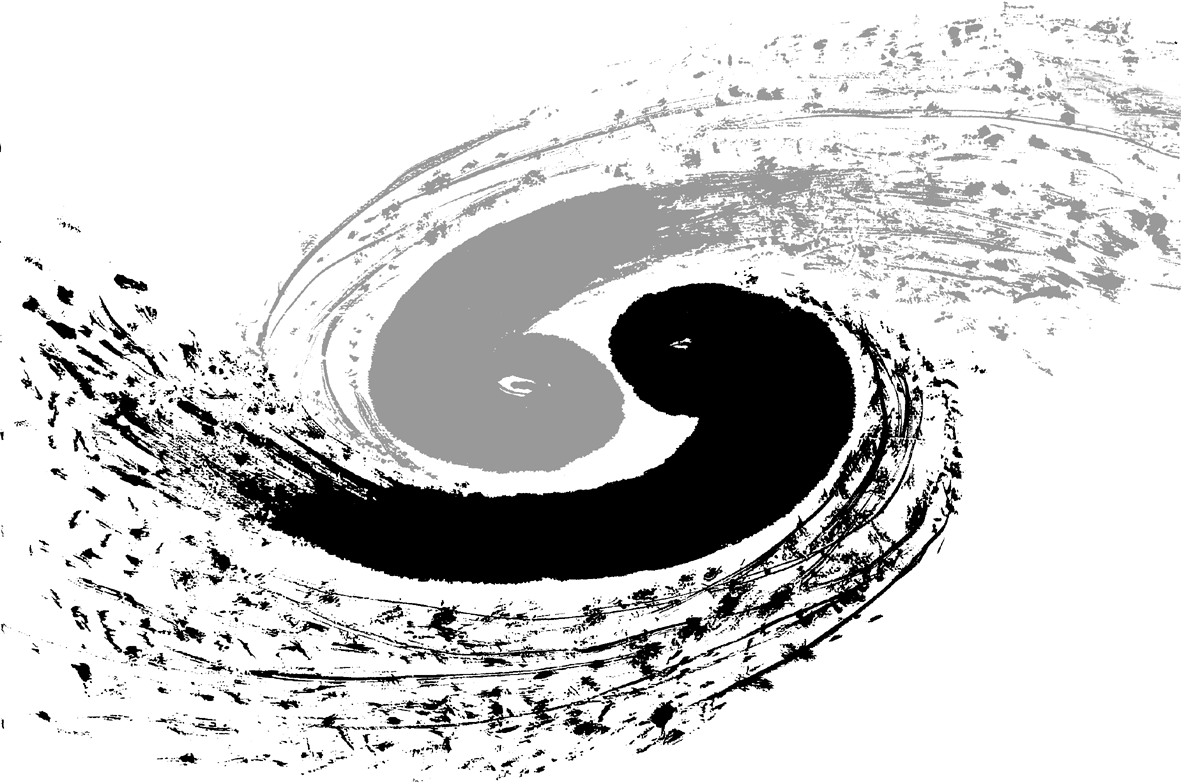 Simulation analysis
Thermal analysis --- Beampipe
The design principle is to keep 
the outer surface temperature as low as possible
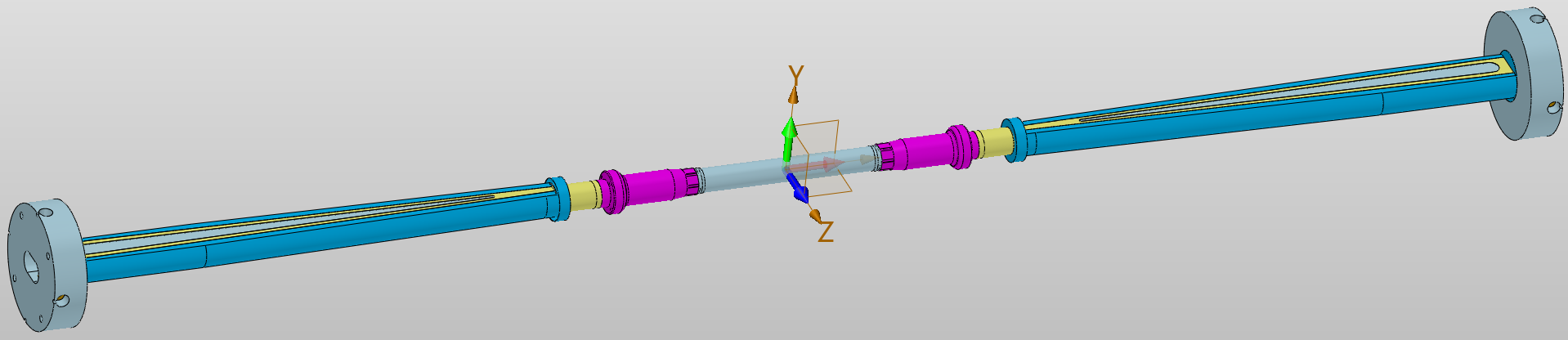 Try to decrease the surface temperature further to meet the requirements of detectors
Outer surface temperature of the beampipe : ≤ 20 °C
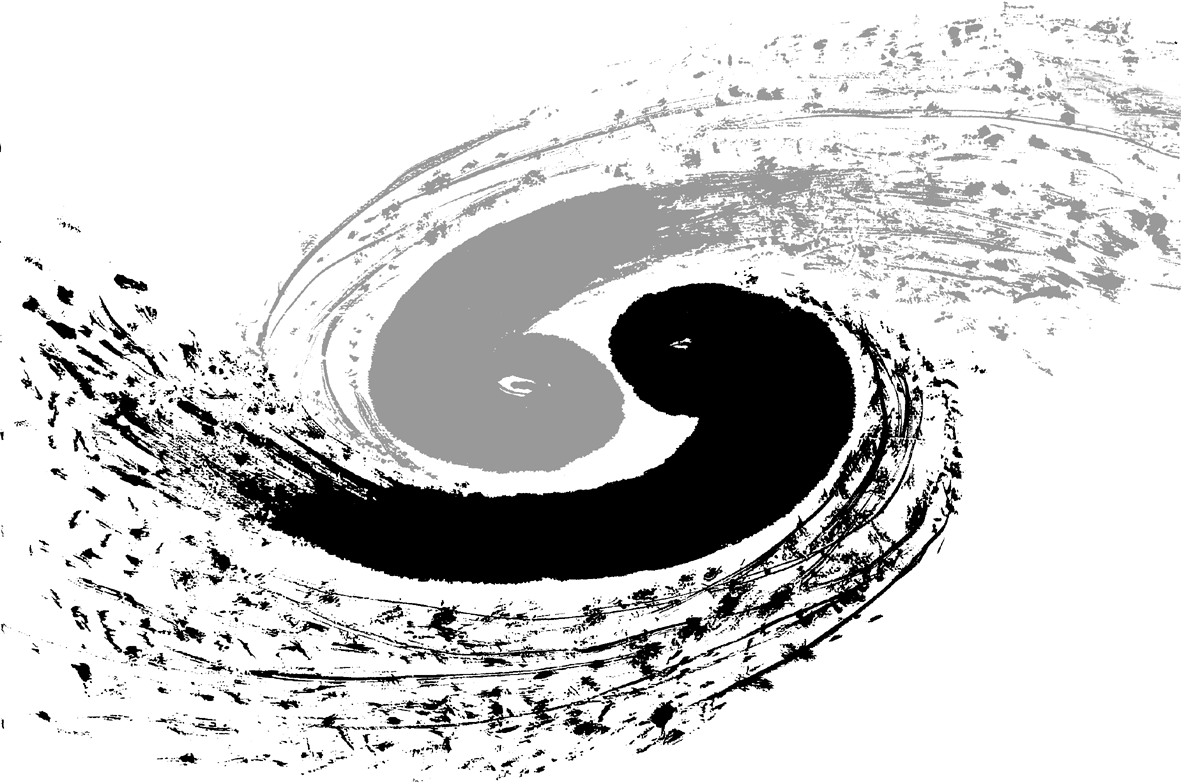 Simulation analysis
Thermal analysis --- Beampipe
HOM heat :  (Half length)
Thermal load for calculation (Half length)
From : Liu  Yudong
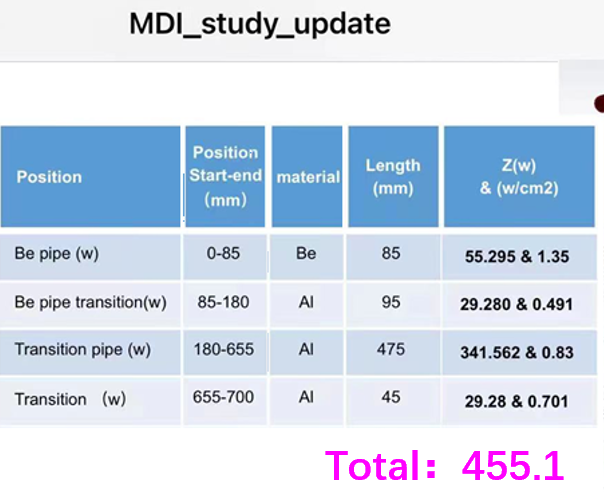 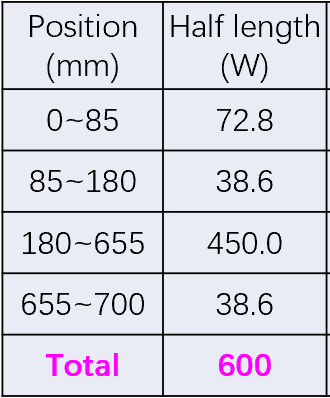 Calculation errors
safety factors
Thermal load on the inner surface of the beam pipe : 
                                                                             600 X 2 = 1200 W
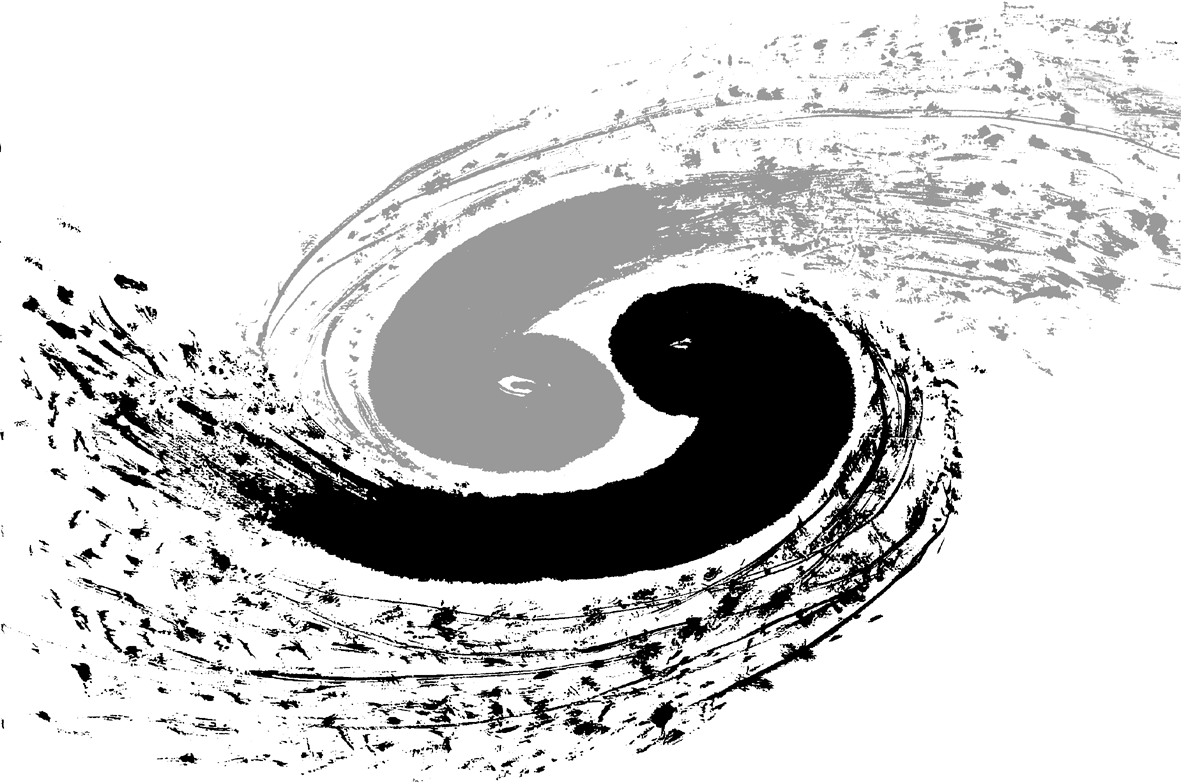 Simulation analysis
Thermal analysis --- Beampipe
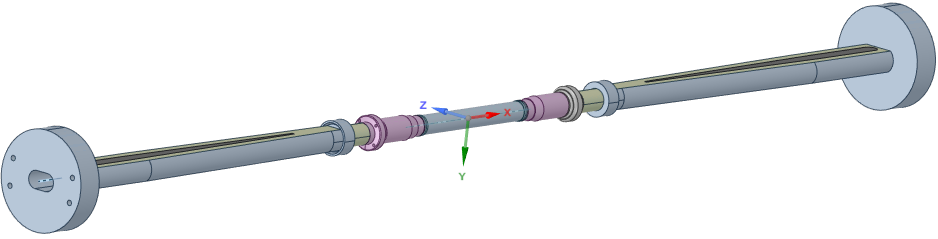 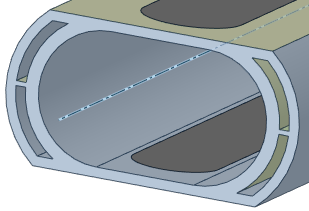 Inlet temperature: 16℃
Inlet velocity : 1 m/s
Turbulent
Coolant : H2O 
2 inlet, 2oulet
Inlet temperature: 16℃
Inlet velocity : 0.8 m/s
Laminar
Coolant : Paraffin or H2O
4 inlet, 4 outlet
Inlet temperature: 16℃
Inlet velocity : 1 m/s
Turbulent
Coolant : H2O 
2 inlet, 2 outlet
Results
Of the overall
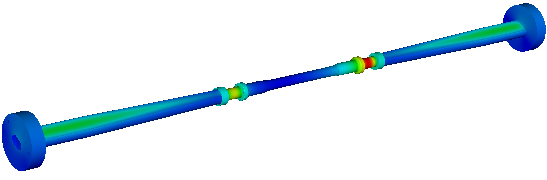 Highest temperature position(Transition section)
Coolant : paraffin
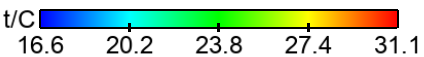 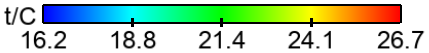 Overall temperature field distribution
Coolant : H2O
T(Max) : 31.1℃
T(Max) : 26.7℃
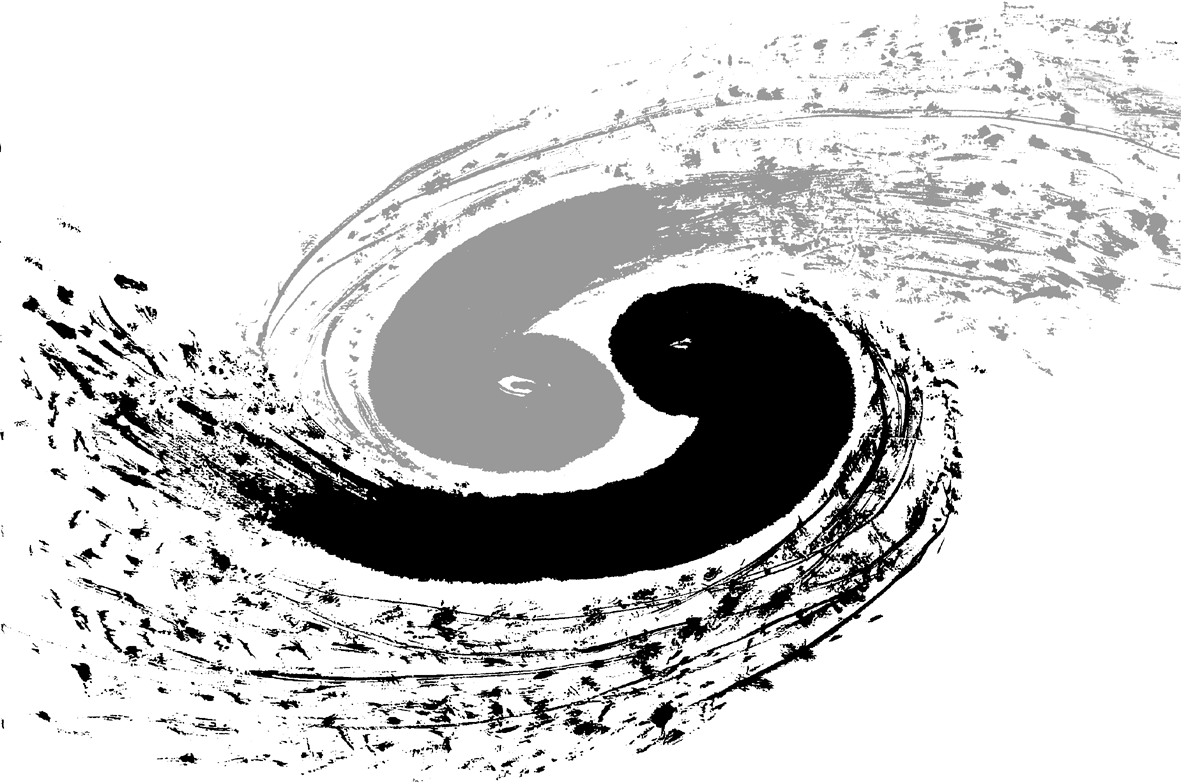 Simulation analysis
Thermal analysis --- Beampipe (Central Be pipe)
Results
Of the Central Be pipe
Coolant : paraffin
Coolant : H2O
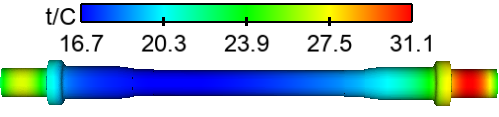 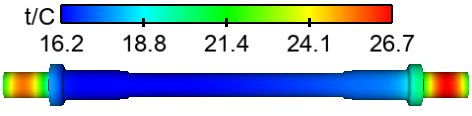 Δt=1.0 ℃
Δt=2.4 ℃
ΔP=  21kPa
ΔP=37.3 kPa
Transition section
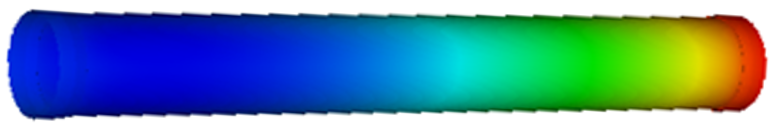 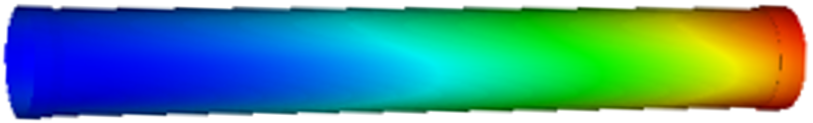 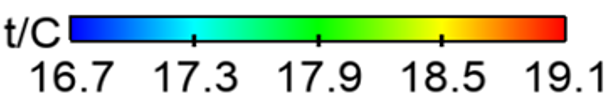 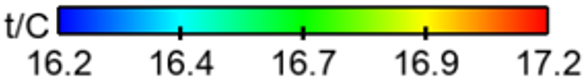 Outer surface temperature
of the outer Be pipe
Outer surface temperature
of the outer Be pipe
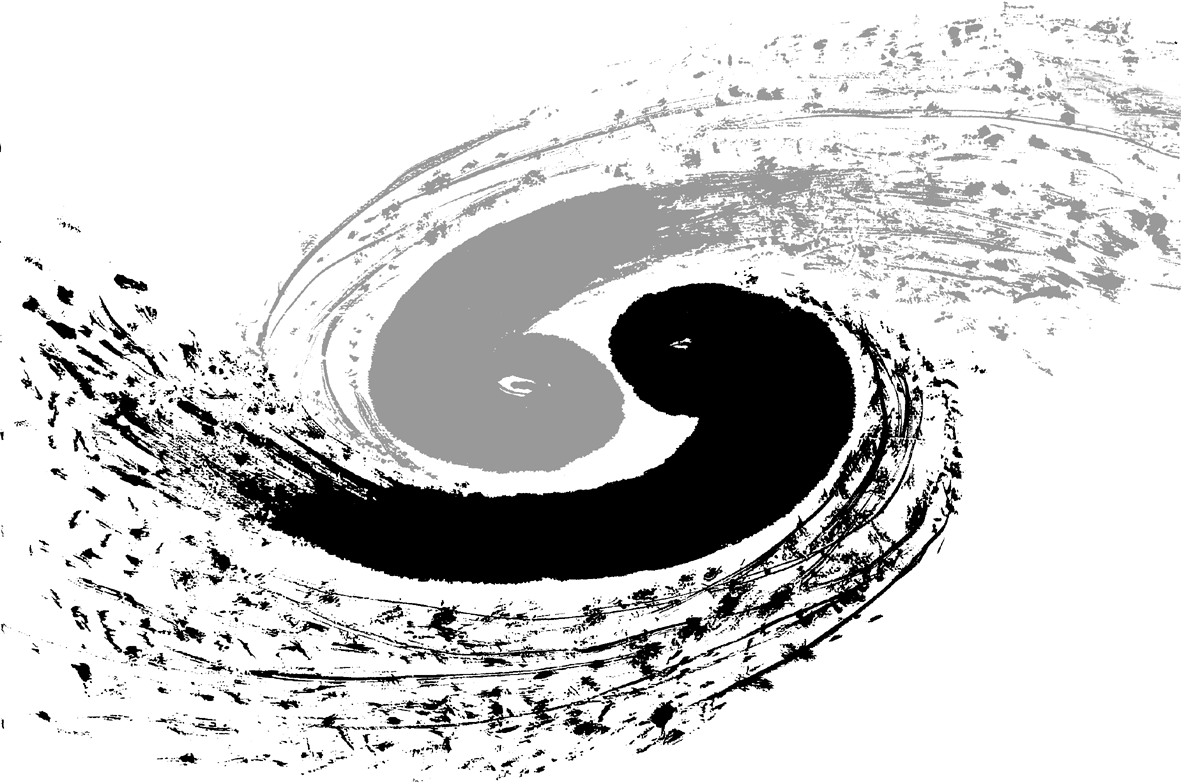 Simulation analysis
Thermal analysis --- Beampipe
Results
Of the extending Al pipe
Outer surface temperature
of the extending Al pipe
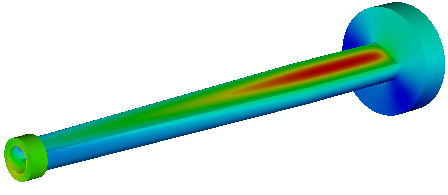 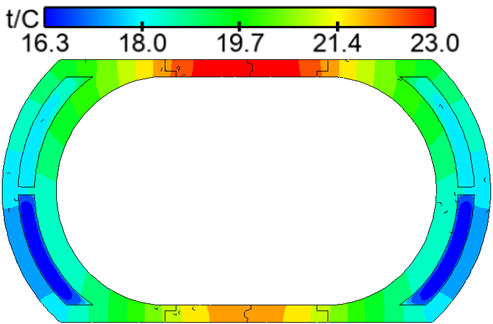 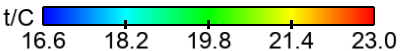 Top temperature
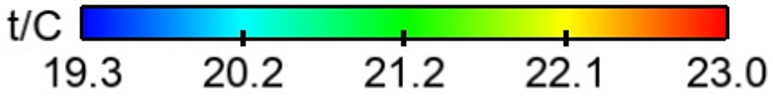 Temperature of Be sheet
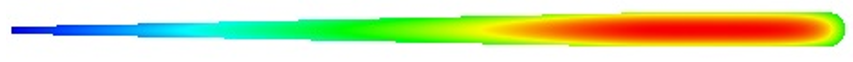 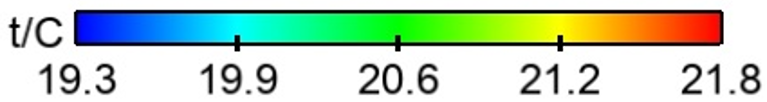 Bottom temperature
Section temperature distribution(x=585mm)
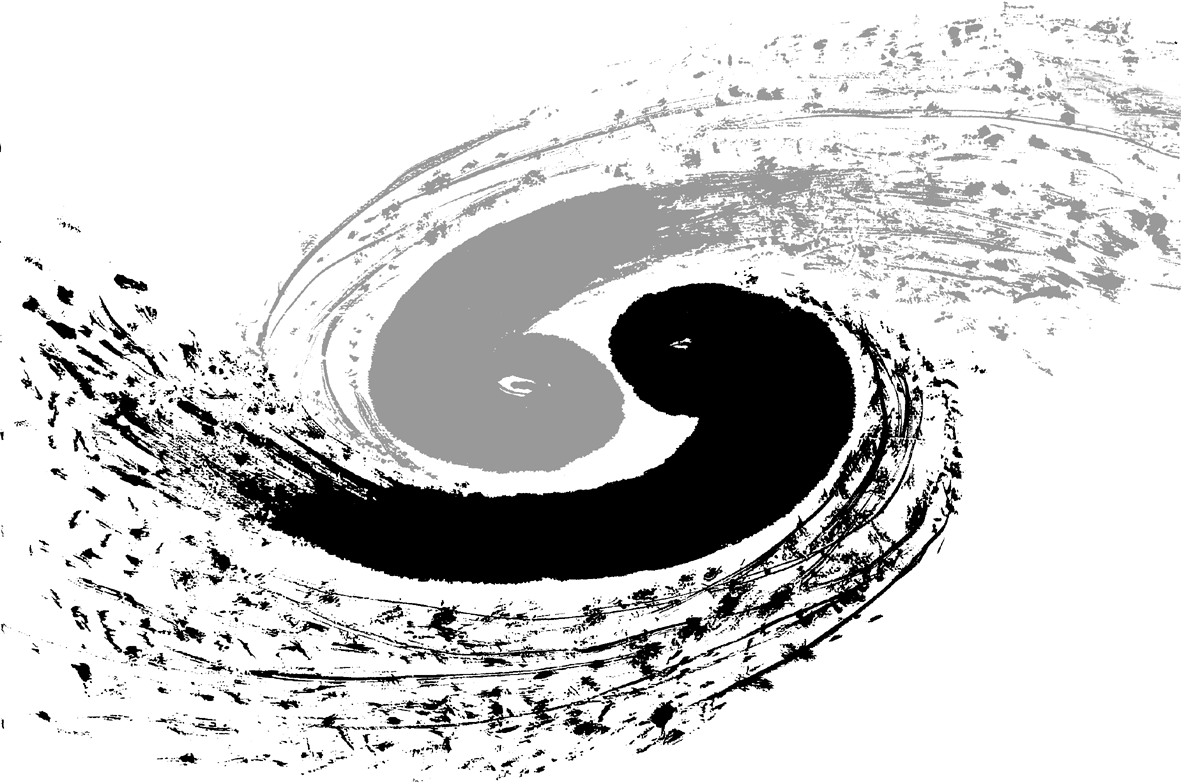 Summary and Next plan
Summary
1. The preliminary mechanical design of the beam pipe has been finished
2. About three detectors
    On the Beampipe, the space has been reserved for LumiCal 
    Mechanical design of BPM and Vertex have been finished, and the interface design 
    with the beam pipe has been determined
3. The preliminary study on thermal analysis of beam pipe has been performed, the temperature could
    meet the requirements.
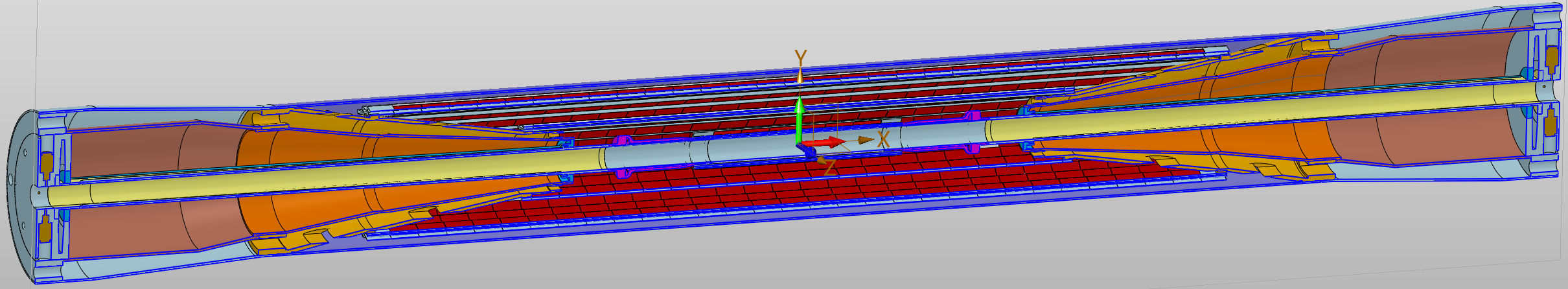 Next plan
1. The optimization of the air-cooling scheme would be conducted based on the overall simulation.
2. The impact due to vibration for the Vertex must be studied and simulated
3. The corrosion between the coolant and the Be pipe must be studied
Thanks